DIABETES
Centro de Salud de Santomera.              DUE: Carmen López.
27/01/2020
Fisiopatología de la Diabetes
27/01/2020
Centro de Salud de Santomera.                DUE: Carmen López.
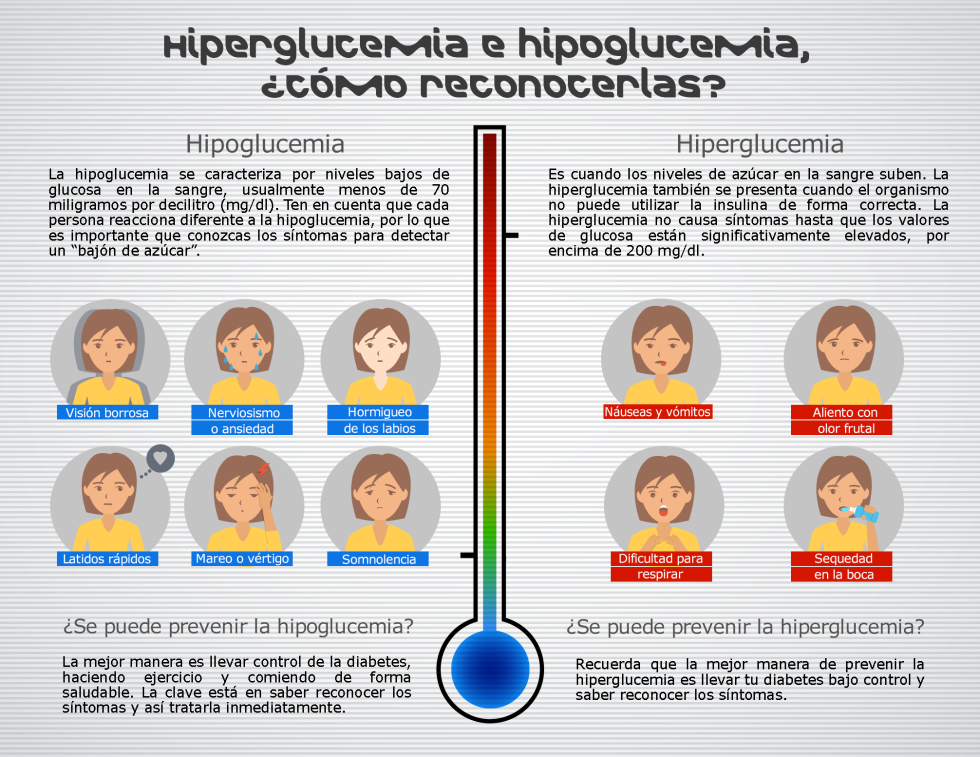 Centro de Salud de Santomera.              DUE: Carmen López.
27/01/2020
SÍNTOMAS DE HIPOGLUCEMIA
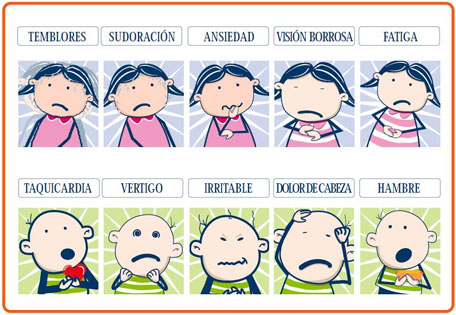 Centro de Salud de Santomera.              DUE: Carmen López.
27/01/2020
A SABER
Los síntomas disminuyen progresivamente a mayor número de hipoglucemias.
De ahí, la necesidad de ingerir un suplemento a media mañana.
Centro de Salud de Santomera.              DUE: Carmen López.
27/01/2020
¿ CÓMO ACTUAR ANTE UNA HIPOGLUCEMIA?
1.- Dar a tomar  líquido azucarado (zumo, agua con azúcar…) cuanto antes SIEMPRE QUE EL NIÑO ESTÉ CONSCIENTE.
2.- Si el niño está inconsciente, poner en posición de seguridad. No dar alimentos por boca.
3.- Tan pronto sea posible, se realizará un test de glucemia.
4.- Si fuese una hiperglucemia la administración de azúcar no pondría al niño en riesgo.
5.- Si está inconsciente o tiene convulsiones, debe administrársele una inyección de glucagón intramuscular o subcutáneo (abdomen, muslos o brazos) y pedir ayuda médica urgente, si a los 15 minutos no ha despertado debe administrarse otra inyección. Teléfono de emergencias 112.
Centro de Salud de Santomera.              DUE: Carmen López.
27/01/2020
.
RECUERDE QUE LA RAPIDEZ Y SERENIDAD EN ESTOS CASOS ES FUNDAMENTAL
Centro de Salud de Santomera.              DUE: Carmen López.
27/01/2020